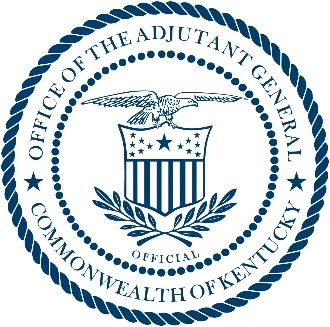 Department of Military Affairs
BG (Ret) Charles T. Jones, Executive Director
Joe Sanderson, Director, Facilities Division
LTC Kenneth Staley, Construction and Facilities Management Officer, KYARNG
Chuck Ammons, Assistant Director, Facilities Division

Capital Planning Advisory Board
 June 11, 2025
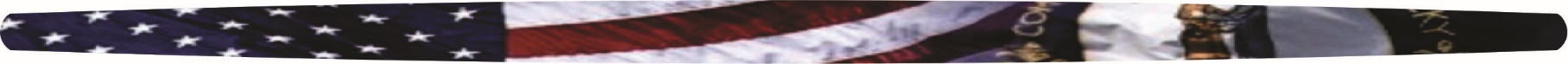 1
Frankfort Airport (7)
ARNG Flt Det KY OSA    
Co C Det 4  2-245th AV Regt 
  
NGAKY Bldg (98)
R&R Cmd
Burlington  (432)
HHC 103rd CM BN  
299th CM Co  
2061st MRBC (-) 
2112 Trans Co  
R&R Co B Det 1  
FMS 7
Louisville - Bowman Field  (307)
75th Troop Cmd 
101st MCPOD  
USA Cyber Tm 175 Det 1 
20th MI Co
HHD 198th MP BN 
R&R Co A (-) 
38th DIVARTY (FY24)

Air Guard Base (22)
41st CST 
 
Standiford Field
123d TAW   

Louisville – Buechel Armory (241)
223rd MP Co 
2138th FWD SPT Co
Frankfort BNGC (773)
JFHQ-KY 
JFHQ-Det 1 Select Srvc 
ARMY Elmt JFHQ 
1988 Contract Team
DCARNG MAC Det 2 
KYARNG MED DET 
1809 JAG Team
CSMS Det 1 / FMS 5
751st Troop CMD
63rd Theatre AVN BDE   
Co C 1-376th AV 
Co B (-) 351st ASB   
Co B 2-147th AV  
Det 1 HHC 2-147th AV 
Det 1 Co D 2-147th AV 
Det 1 Co E 2-147th AV 
Det 3 HHC 2-238th AV 
Det 1 Co C 2-238th AV 
Det 4 Co D 2-238th AV 
Det 4 Co E 2-238th AV 
202nd Band     
133rd MPAD
Richmond -  Depot  (385)
617th MP Co     
149th  Signal Co
2123rd Trans Co 
1734th FFP
R&R Co B (-)
CSMS (-) / FMS 4

Richmond -   Armory  (243)
149th HHC MEB
Lexington  (291)
HHB 138th Field Artillery BDE    
HHB  2-138th FA BN
138th Signal Co
FMS 3  

Bluegrass Station AVON
VACANT
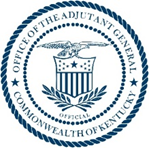 Walton  (55)
940th MP Co (FY24)
Carlisle  (89)
BTRY B 2-138th FA BN
Ft. Knox  (0)
MATES
FMS
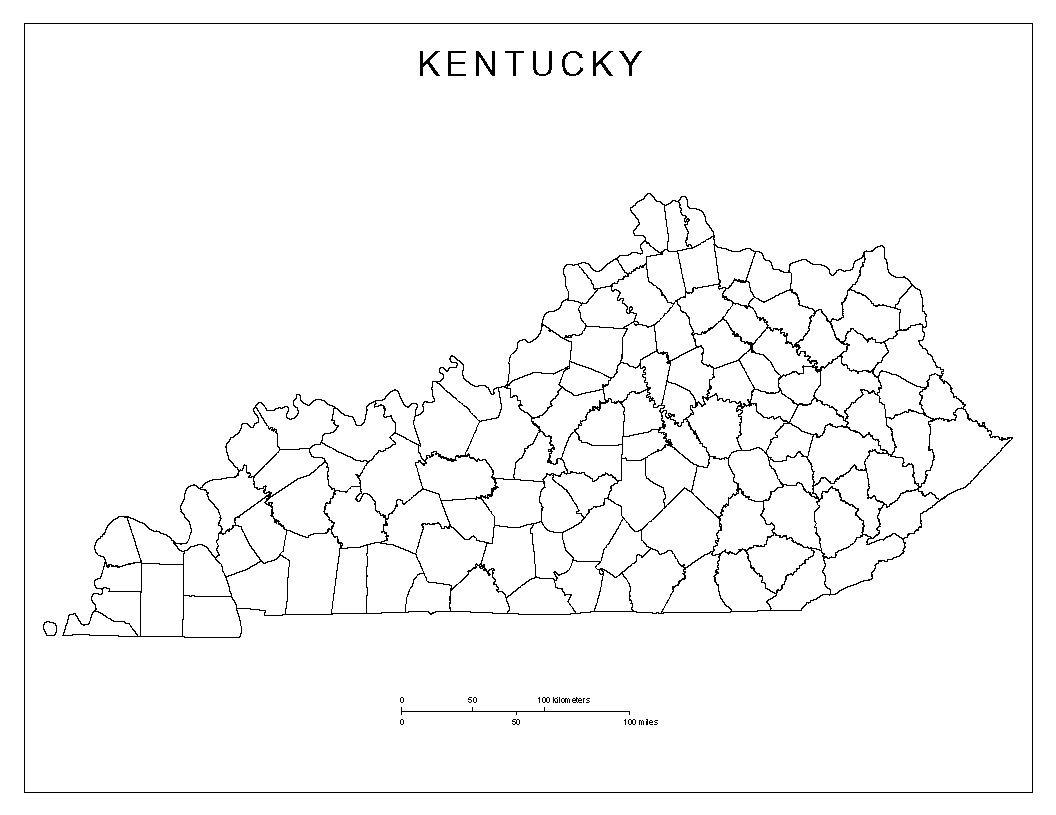 Cynthiana  (72)
149th EN Co(-)
Olive Hill  (83) 
Det 1 149th EN Co
Elizabethtown  (81)
Det 1 2061st MRBC
38th DIVARTY (Temporary)
Carrollton  (89) 
 BTRY A  2-138th FA BN
Ashland  (157) 
   HHC 201st EN 
   201st FSC  
   FMS 1
Shelbyville  (78) 1163rd Med Co
Leitchfield  (93)
1123rd Sapper Co
Bardstown  (89)
BTRY C 2-138th FA BN
Owensboro  (157)
HHC 206th EN   
FSC 206th EN
Morehead  (96)
301st CM Co
Brandenburg  (39)
Det 1 Co B  1-149 IN BN
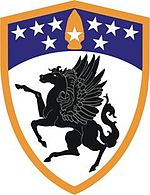 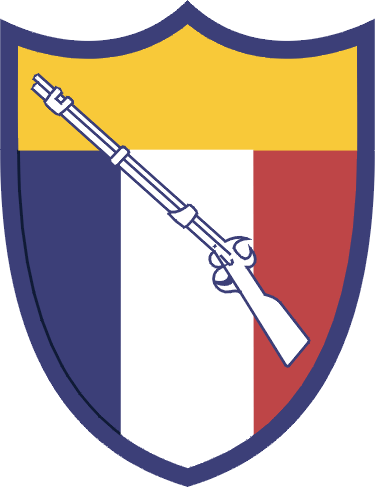 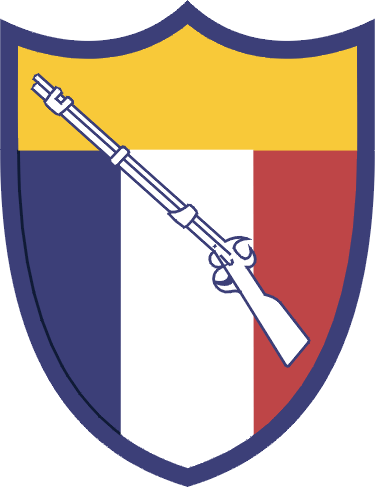 Prestonsburg  (93)
  577th Sapper Co
Henderson
Maintenance Status
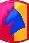 Madisonville  (110)
130th EN Co (-)
Marion   (0)
Maintenance Status
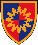 Paducah (101) 
2113rd Trans  
FMS 12
Benton  (68) 
Det 1  438th MP Co
R&R Co A, Det 1
Jackson (72)
DET 1 207 EN Co
FMS 6
Hazard  (81)
207th EN Co (-)
Ravenna  (131)
Co C 1-149th IN BN
Harlan  (39)
Det 1 A Co 1-149th IN BN
Harrodsburg  (77)
103rd BSB
Glasgow  (148)
HHB 1-623rd FA BN   
R&R Co A Det 2
FMS 9
Central City  (152)
307th SMC
Murray  (108)
438th MP Co
Greenville  (255)
KY ARNG TNG Site 
238TH Regt 
1st BN 238th Regt
2nd BN 238th Regt
JFHQ Marksmanship Tm
UTES
761 FFT HQ  
176th FTTG  
177th FTTG  
178th FTTG 
Det 1  130th EN Co
Barbourville  (113)
 HHC(-) 1-149th IN BN    
 Disney TNG Site

Artemus (1)
R&R Co B Det 2
Monticello  (75)
BTRY B 1-623rd FA BN
Russellville  (0)
Maintenance Status
Hopkinsville  (39)
Co B 1-149th IN BN
Tompkinsville  (75)
BTRY A 1-623rd FA BN
Danville (51)
Det 1, 617th MP
149 MEB
75 TRP CMD
138 FAB
63 TAB
JFHQ-KY
38th DIVARTY
Bowling Green  (71)
HHC 1792D CSSB
1820th FFP
FMS 10
Williamsburg  (56)
RSP Site
Middlesboro  (92)
A Co 1-149th IN BN
Springfield  (94)
613th En (FAC)
D Co 1-149th IN BN
Kentucky National Guard
Unit Armory Locations
As of 01SEP2023
Somerset  (56)
Det 1 HHC 1-149th IN BN
London  (74)
429th FSC Co I  
JFHQ JSO
FMS 2
Campbellsville  (74)
203rd SPT Co FSC
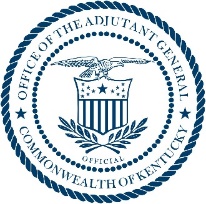 2026-2028 Capital ProjectsRequiring General Fund Support
(cont. on next pg.)
3
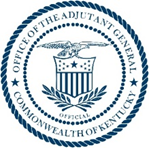 2026-2028 Capital ProjectsRequiring General Fund Support (cont.)
4
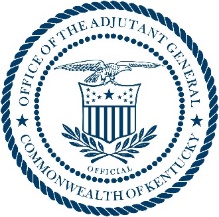 2026-2028 Capital ProjectsNOT Requiring General or Road Fund Support
(cont. on next pg.)
5
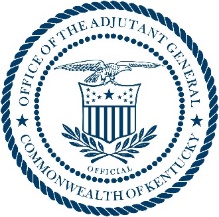 2026-2028 Capital ProjectsNOT Requiring General or Road Fund Support (cont.)
6
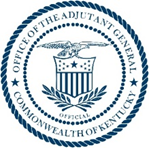 2026-2028 Capital Projects
Other-Long-Term Financing Projects
7